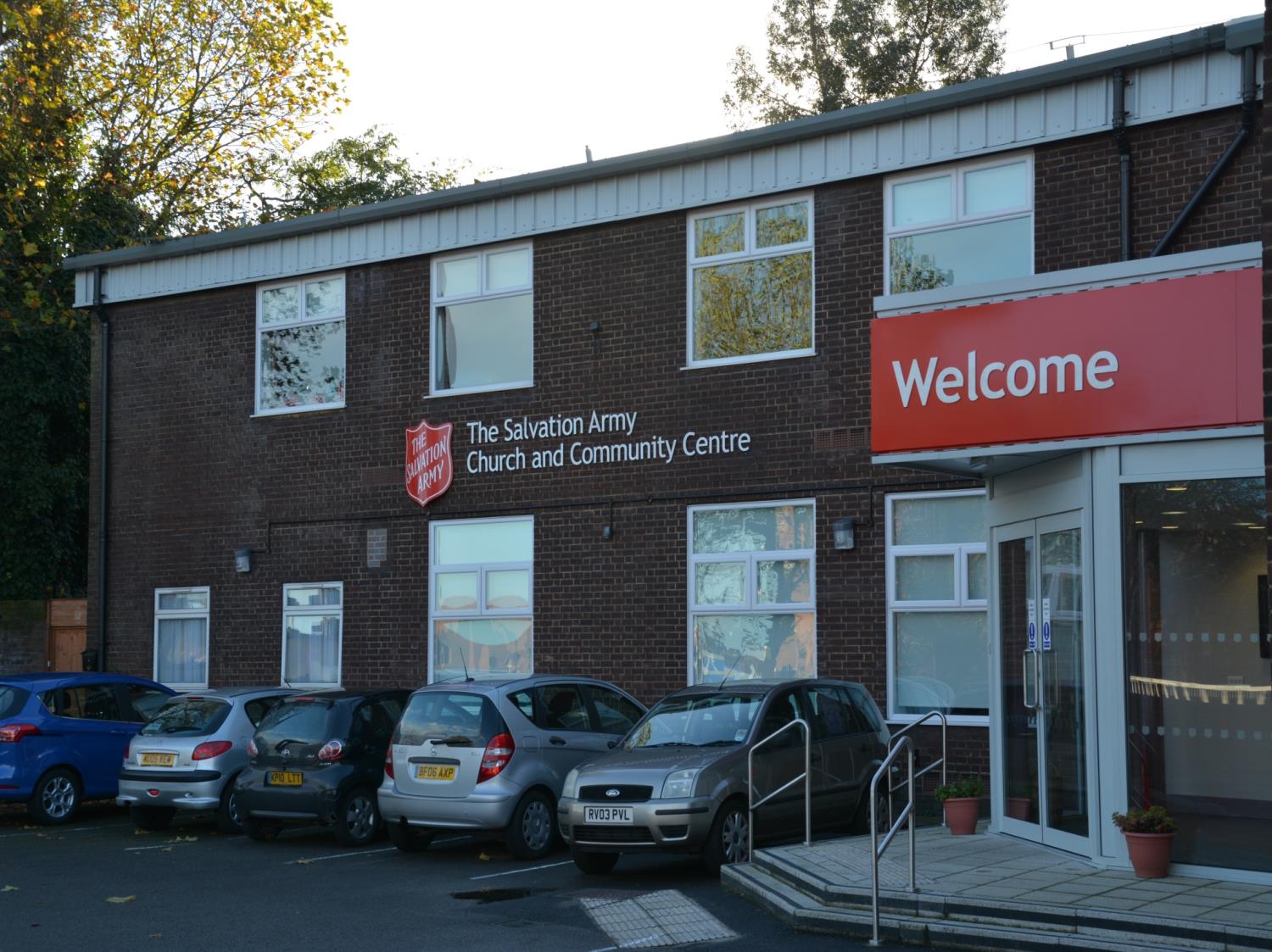 The Salvation Army in Reading
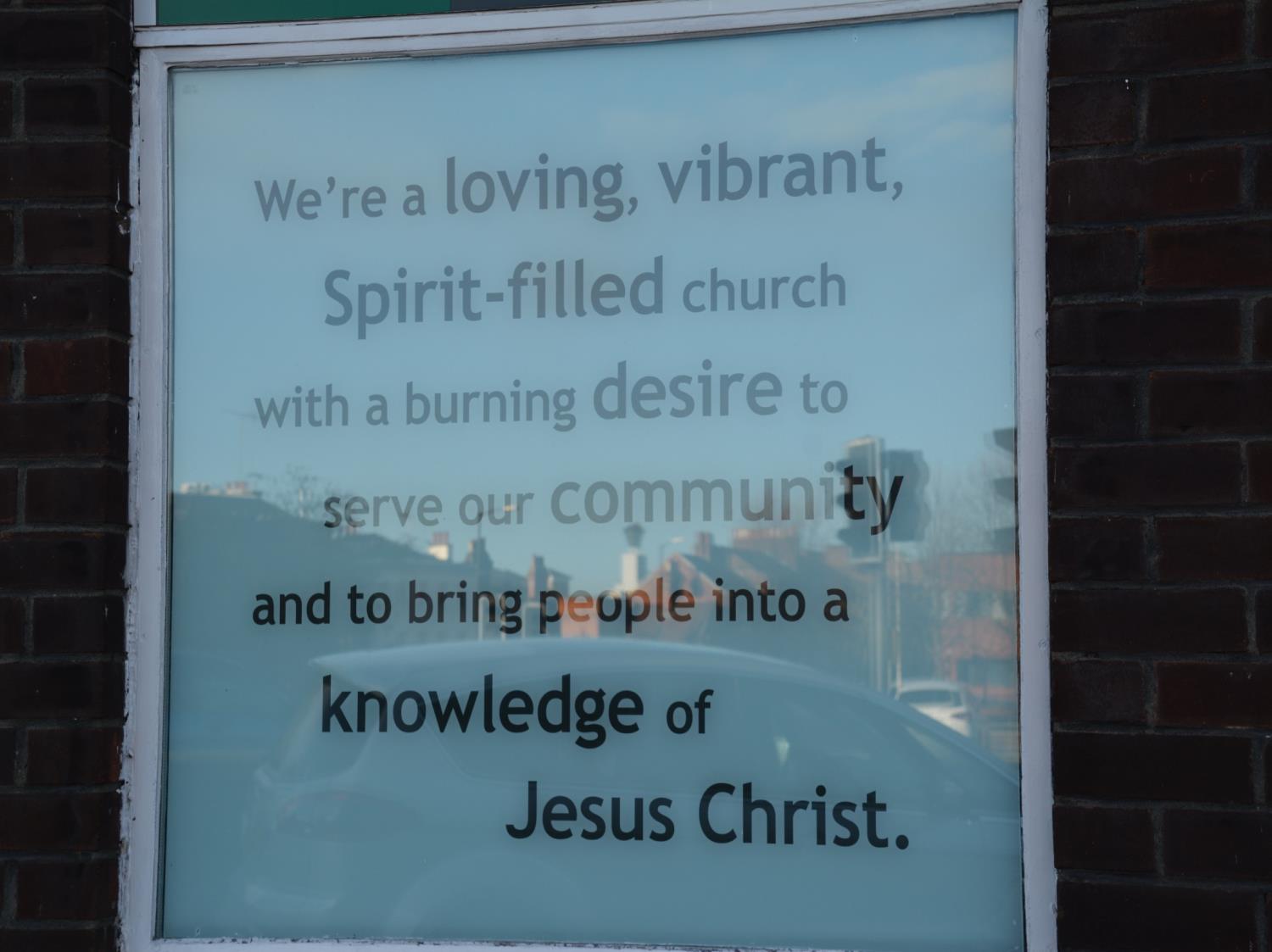 Outside the church is a key message
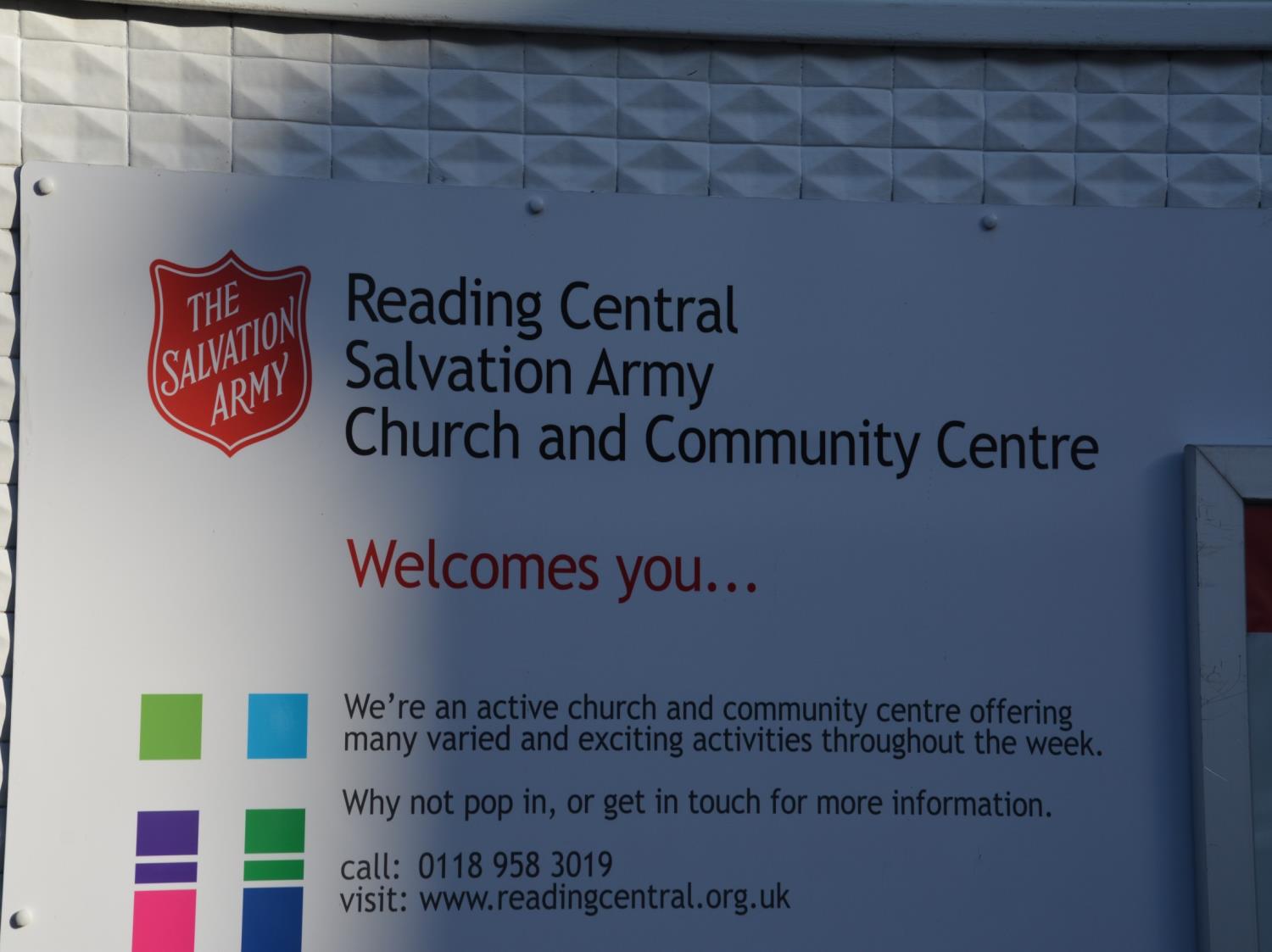 The Salvation Army centre is designed to help all areas of the community
The main hall is where the church services are held
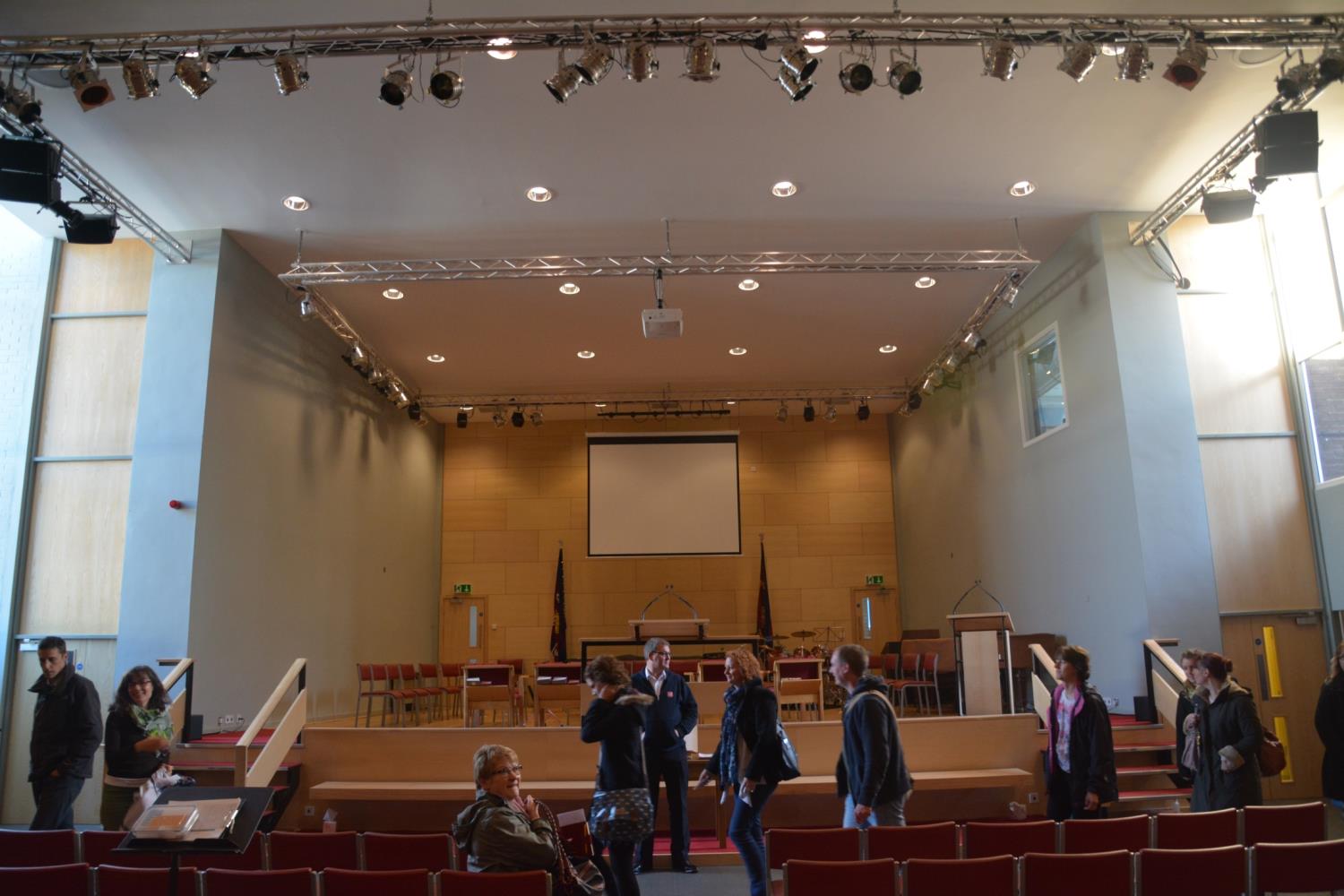 it has lights in the roof designed for this
But it is also big enough to be used for community events like theatre and music
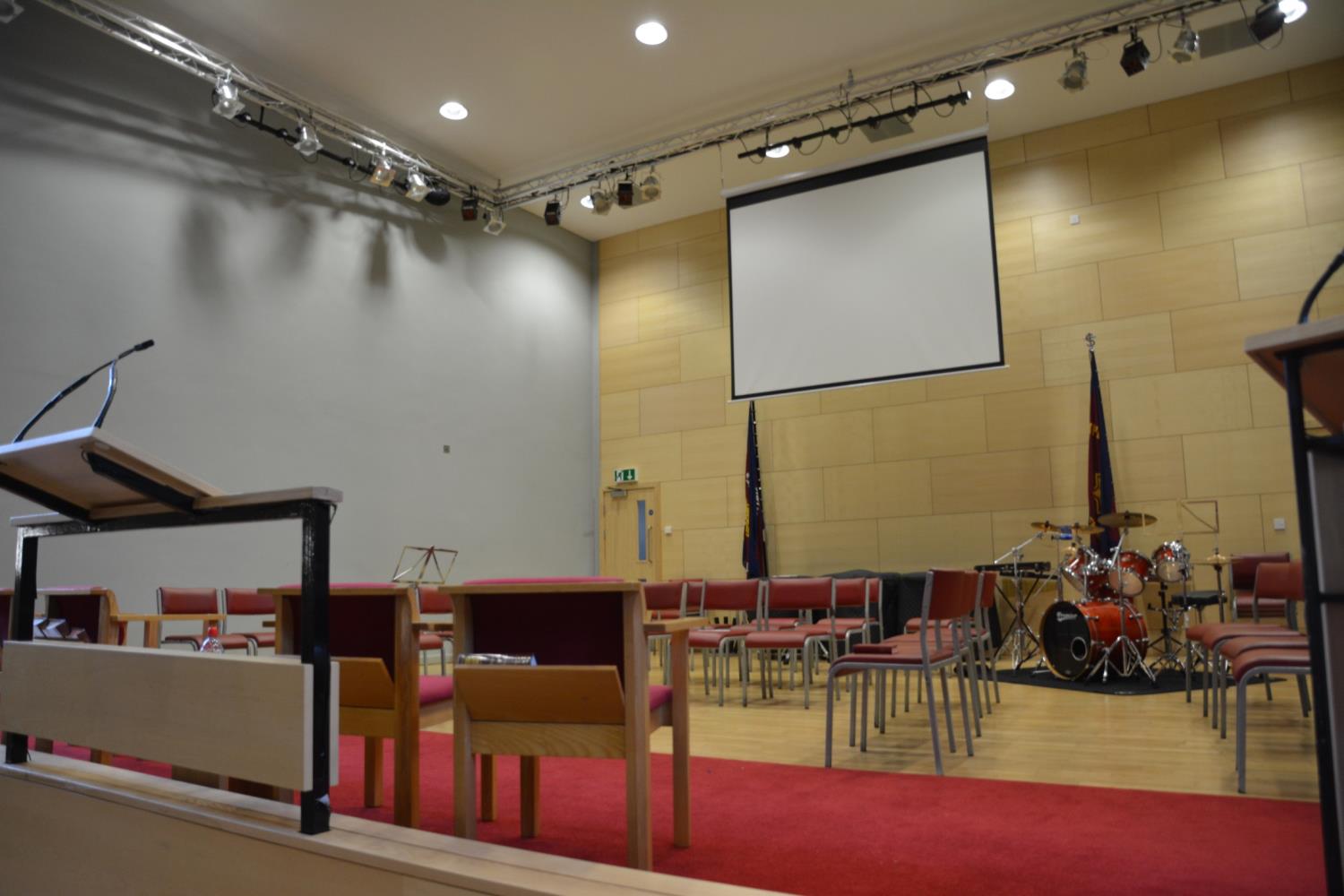 Music is an important part of the Salvation Army – they are known for their brass bands. 
Some of the words are shown on a large screen for people to follow.
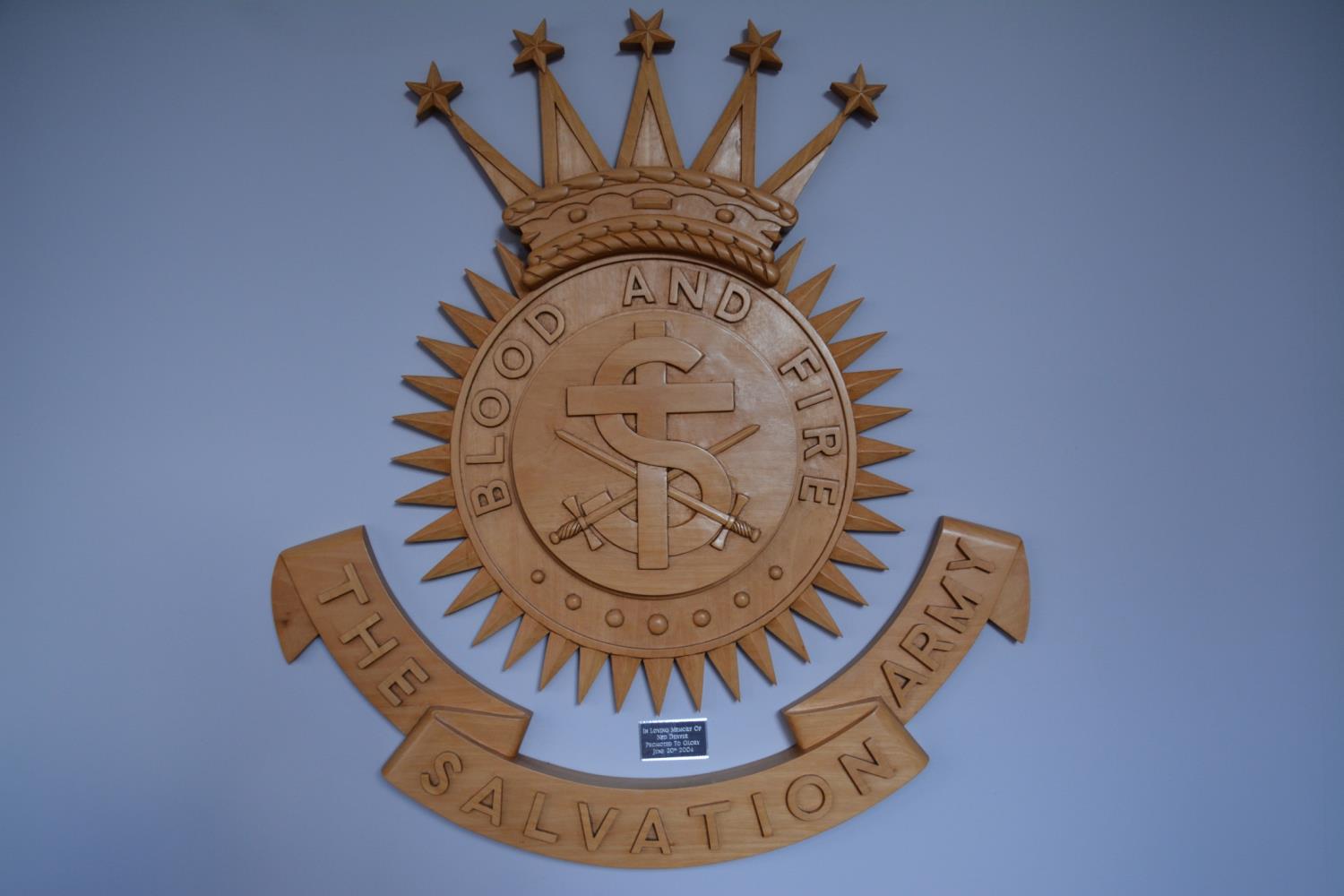 The Salvation Army has two main crests
In this crest you can see the cross of Jesus and two swords. The large S stands for Salvation
Salvation means to be saved – Christians believe that Jesus  died to save them from their sins, and if they do good deeds they will be saved and will go to Heaven
They are called the Salvation Army as they try to fight evil, this is why there are two swords.  They fight evil by doing good deeds in the community
This is the other crest – it shows a shield. 
It is on the outside of the building
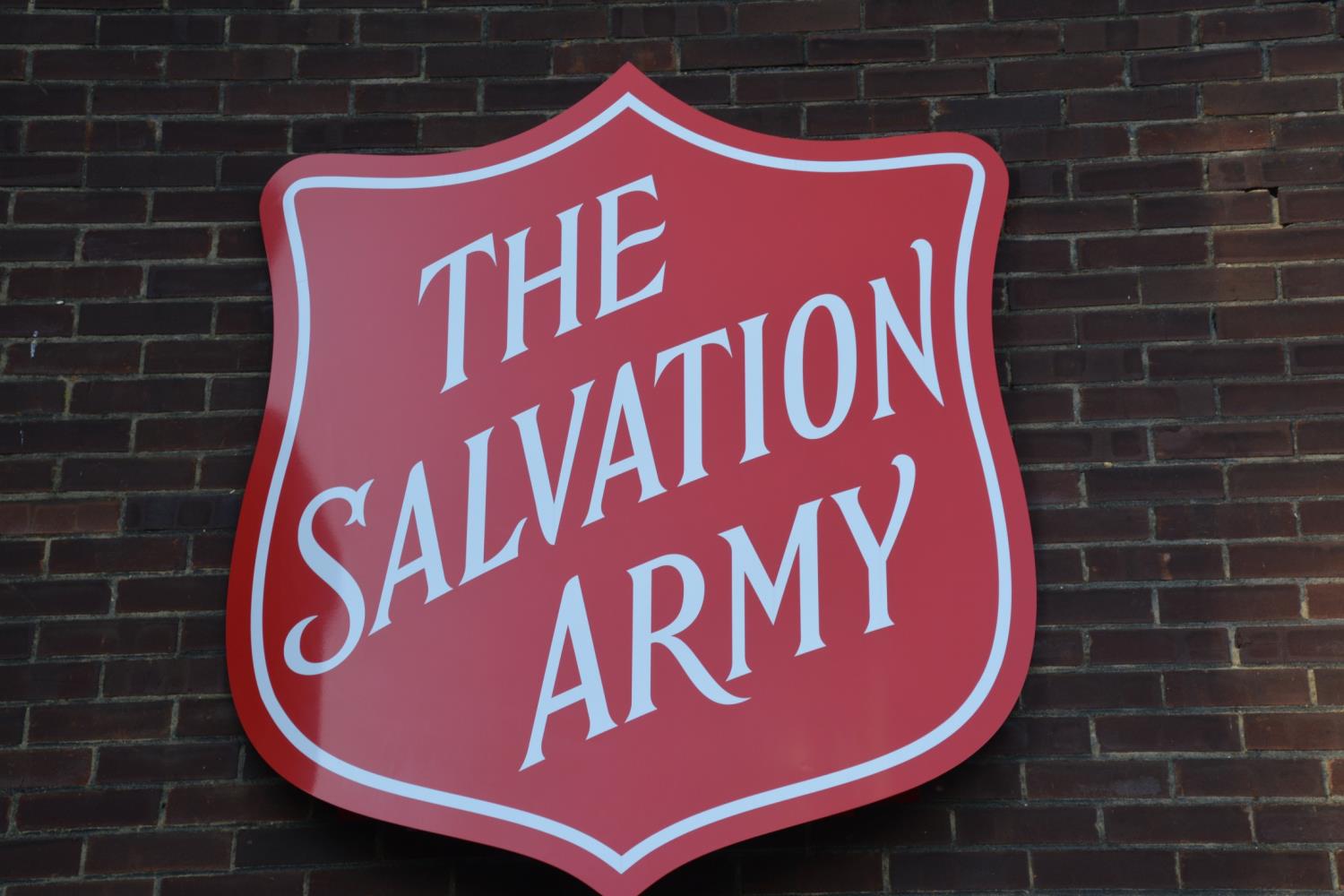 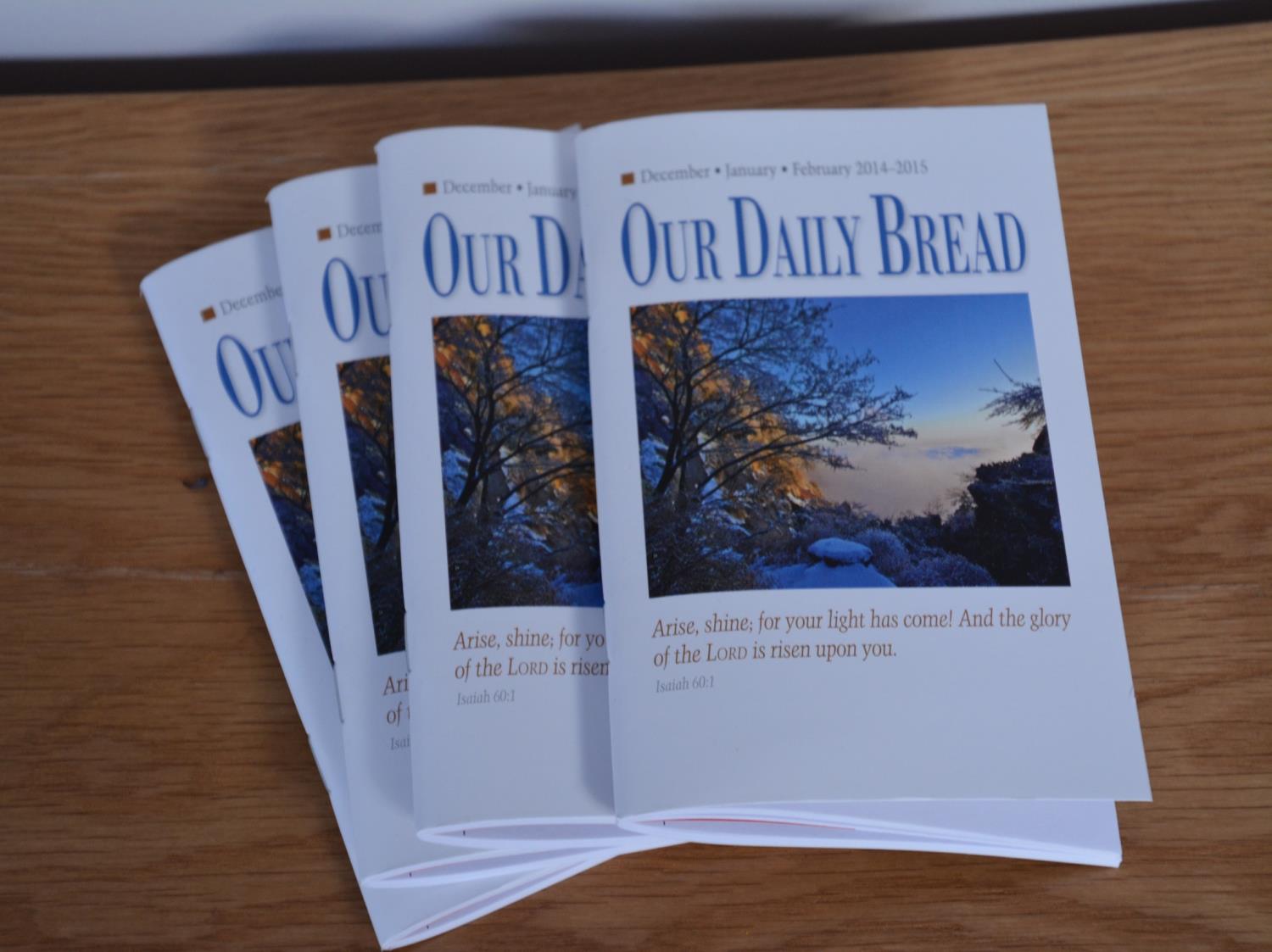 There are booklets explaining events and services
When they were building the new church, they asked their followers to describe what the Salvation Army meant to them
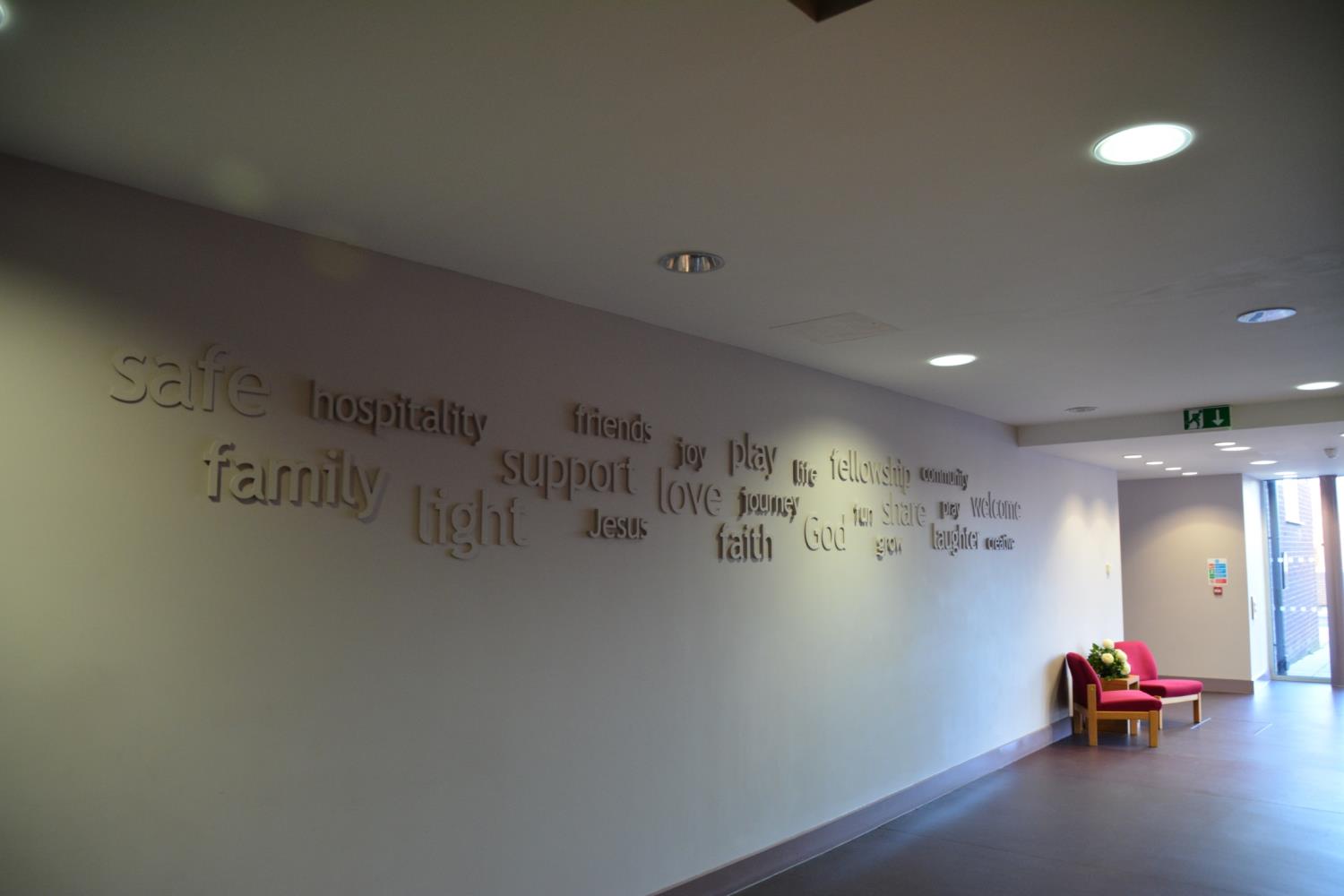 These words are now displayed as you enter the building
These words show what the Salvation Army is all about
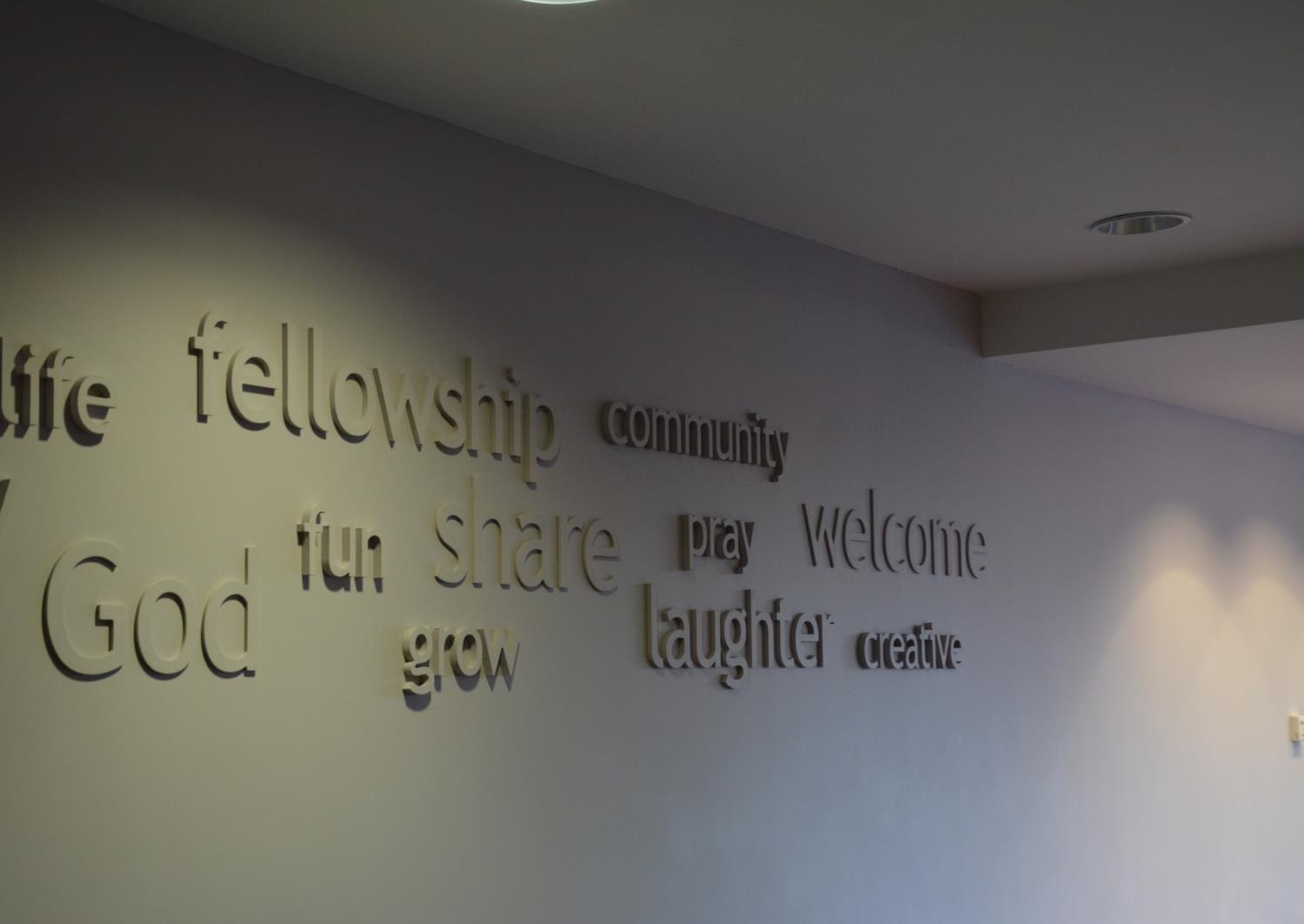 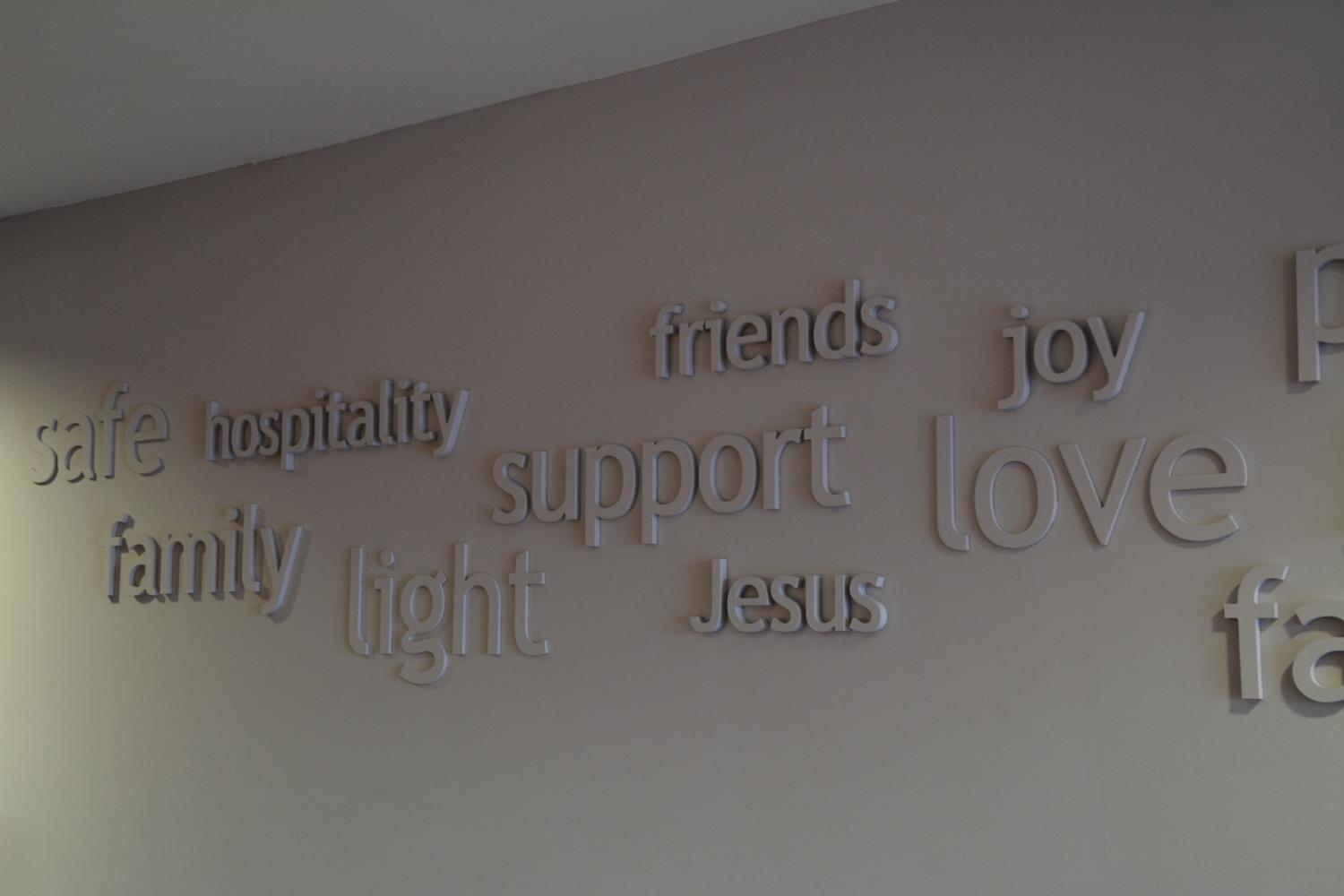 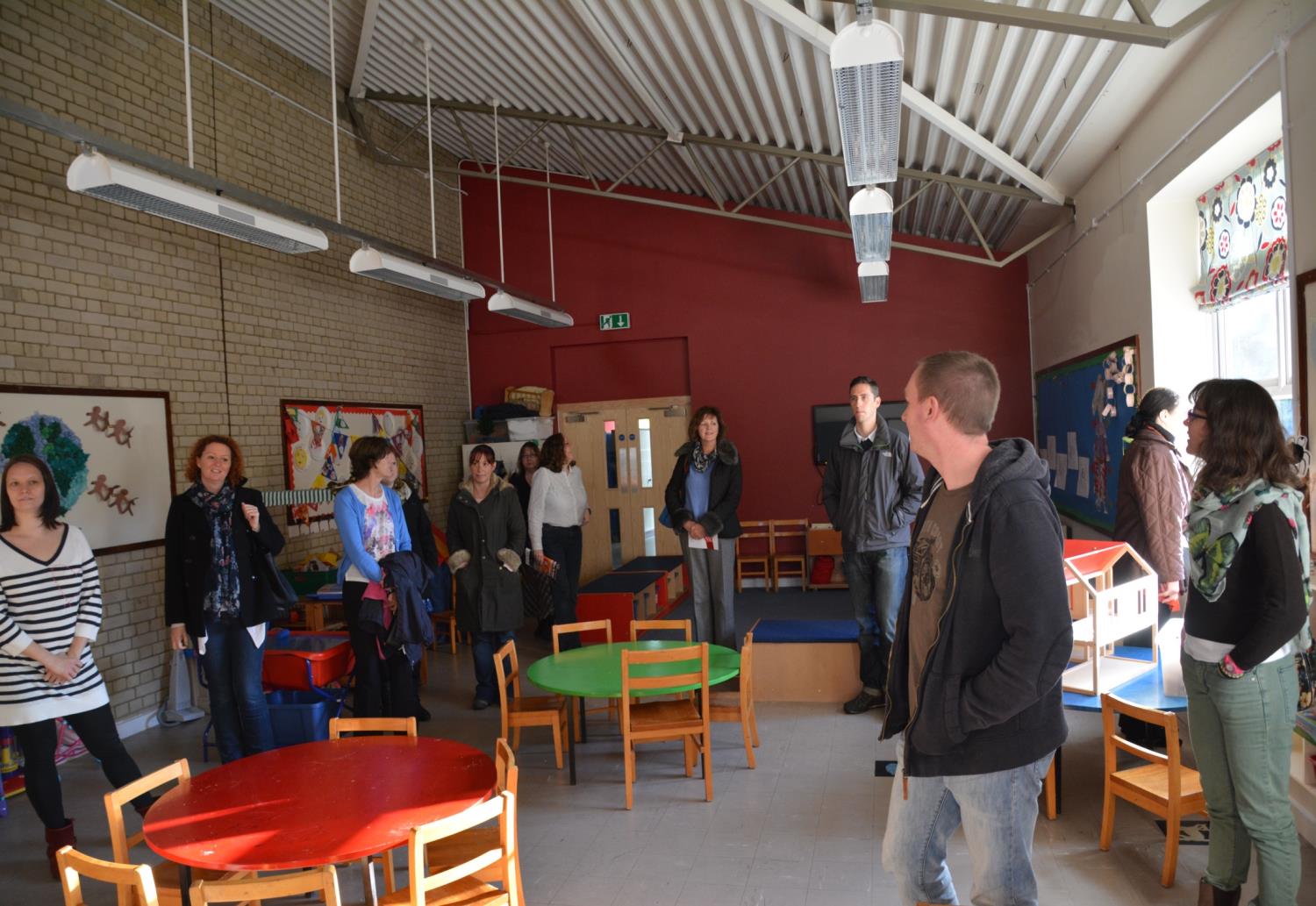 They believe in welcoming the community into their buildings
Some rooms are designed for younger children and have play areas
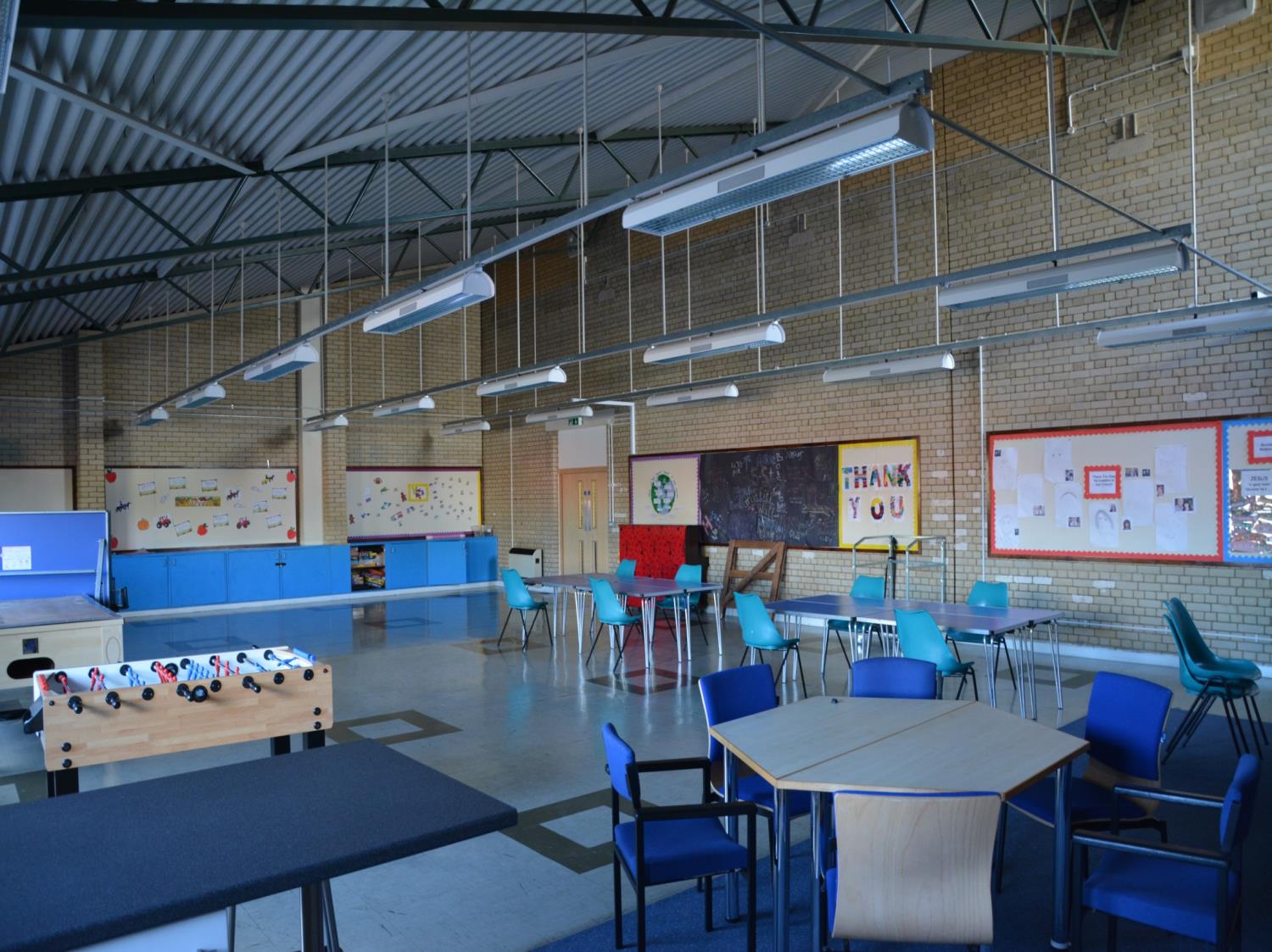 Some rooms could be used for youth projects or adult classes
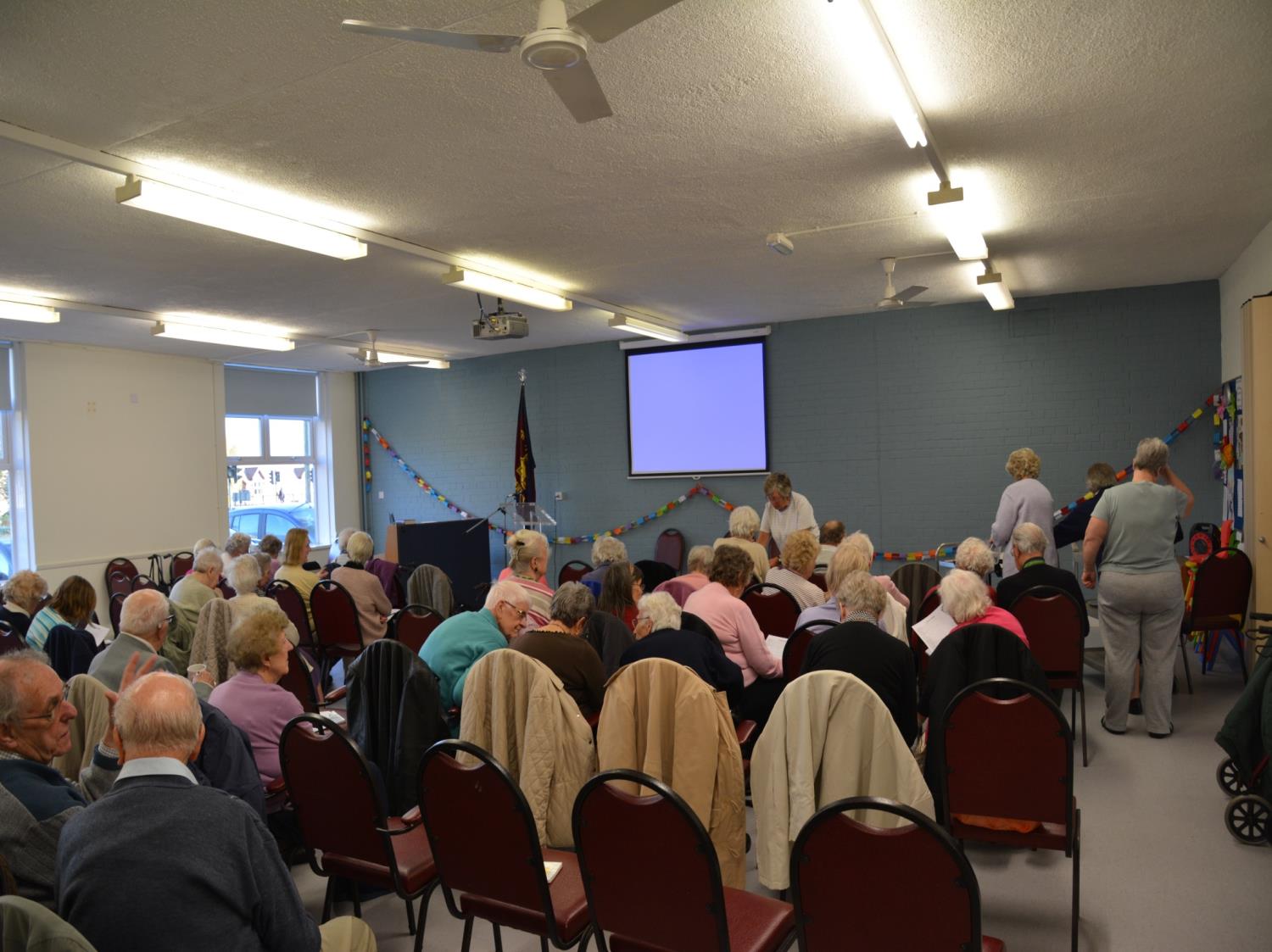 There are many activities for older people too
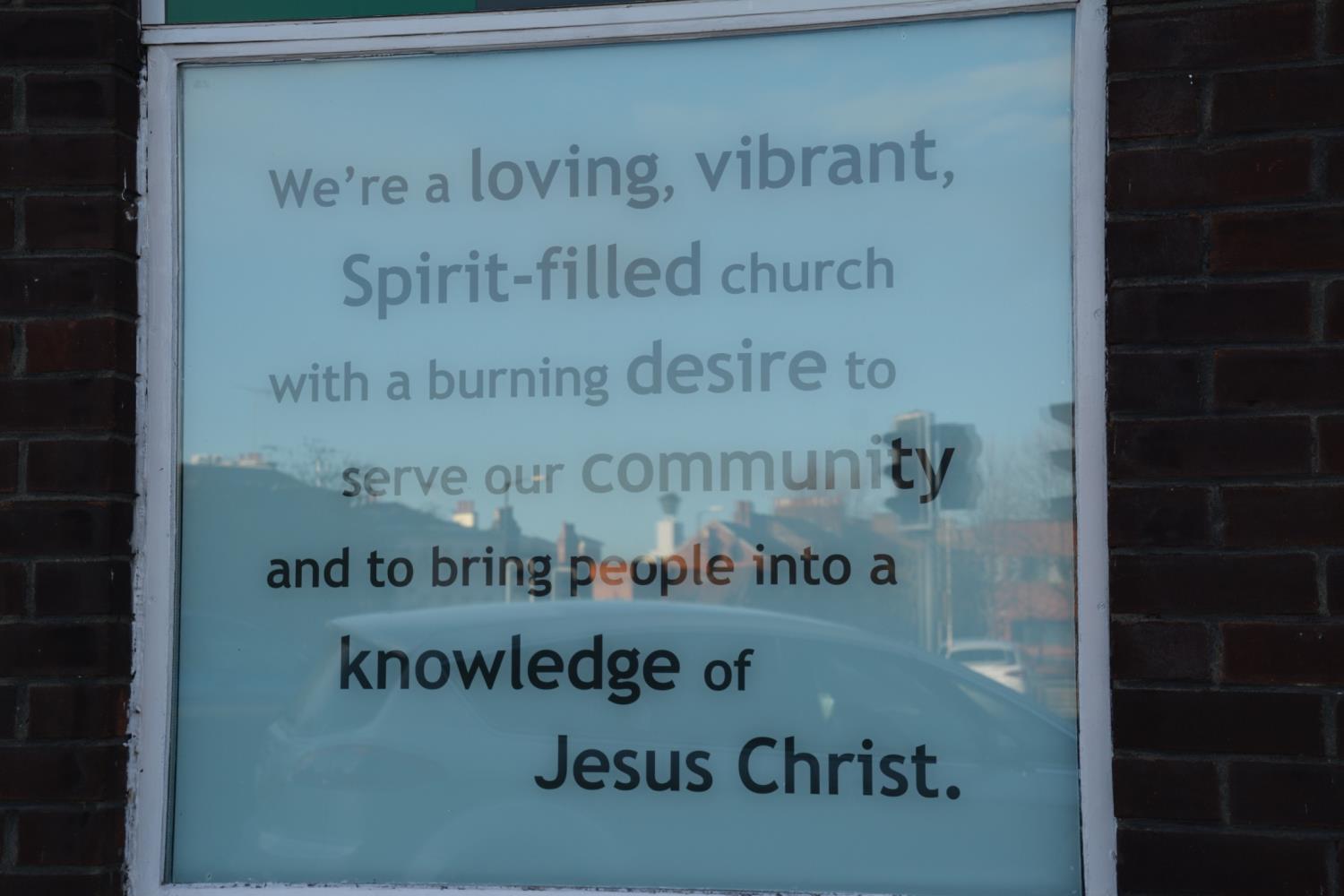 These slides show how the main goal of the Salvation Army is to serve the community the same way they believe Jesus did.